БИОЭТИЧЕСКИЕ АСПЕКТЫ СУРРОГАТНОГО МАТЕРИНСТВА
Новоселова Елизавета Георгиевна
акушер-гинеколог, перинатальный психолог, специалист акушерского сопровождения, консультант Центра семейных технологий «Жемчужинка», колумнист журналов «9 месяцев», «Беременность», «Мама и малыш»
ПРЕПОДАВАТЕЛЬ СВЯТО-ДИМИТРИЕВСКОГО УЧИЛИЩА СЕСТЕР МИЛОСЕРДИЯ
ИСТОРИЯ МЕТОДИКИ
Суррогатное материнство – современная репродуктивная технология, основанная на методе ЭКО (эстракорпоральное оплодотворение), то есть зачатии вне тела генетической матери , и последующем переносе оплодотворенной яйцеклетки в матку другой женщины, которая именуется суррогатной матерью.
1980г- первое официальное заявление  об успешном суррогатном материнстве на коммерческой основе. США, штат Иллинойс. 
1987г, ЮАР – первый случай вынашивания ребенка родной матерью бесплодной женщины.
1989г- в Великобритании эмбриона генетических родителей  выносила родная сестра бесплодной женщины.
2011- законодательное урегулирование суррогатного материнства в России
Суррогатное материнство в современном мире.
В большинстве стран Европы суррогатное материнство запрещено законом. Ватикан еще в 1987 году выступил категорически против искусственного оплодотворения и призвал всех врачей-католиков воздержаться от исследований в этой области. Во Франции запрет связан с тем, что суррогатное материнство противоречит законодательству об усыновлении и нарушает положение о "неотчуждаемости человеческого тела". В Германии преступлением считается любая попытка "осуществить искусственное оплодотворение женщины, готовой отказаться от своего ребенка после его рождения, или имплантировать ей человеческий эмбрион", причем ответственность за эти действия возложена только на медиков. В Италии к методу ЭКО имеют право прибегнуть только бесплодные пары. Законы Израиля, Канады, Великобритании и нескольких американских штатов запрещают лишь коммерческие соглашения о суррогатном материнстве. В России, а также в США, ЮАР и на Украине суррогатное материнство не только разрешено, но и может иметь коммерческую основу.
Суррогатное материнство:аргументы «за»
-возможность для бесплодной пары получить генетически «своего» ребенка
-возможность рождения ребенка в гомосексуальном союзе
-возможность рождения генетически «своего» ребенка одинокой женщине, страдающей бесплодием
-возможность помочь родным обрести генетически «своего» ребенка в бесплодном браке
-возможность заработать для здоровой, но материально необеспеченной женщины путем помощи бесплодной паре
Суррогатное материнство:аргументы «против»
Превращение детей в подобие товара, а женщин – в биомеханизм для вынашивания
Риск мошенничества со стороны организаций-посредников, медицинских клиник и потенциальных суррогатных матерей
Риск последующего отказа суррогатной матери отдать рожденного ребенка генетическим родителям
Риск последующего отказа генетических родителей принять родившегося ребенка от суррогатной матери
Риск глубокой психологической травмы для всех участников: женщины, выносившей и отдавшей «чужого ребенка», родителей, получивших «своего ребенка», выношенного другой женщиной, а впоследствии – и ребенка, выношенного и зачатого разными матерями
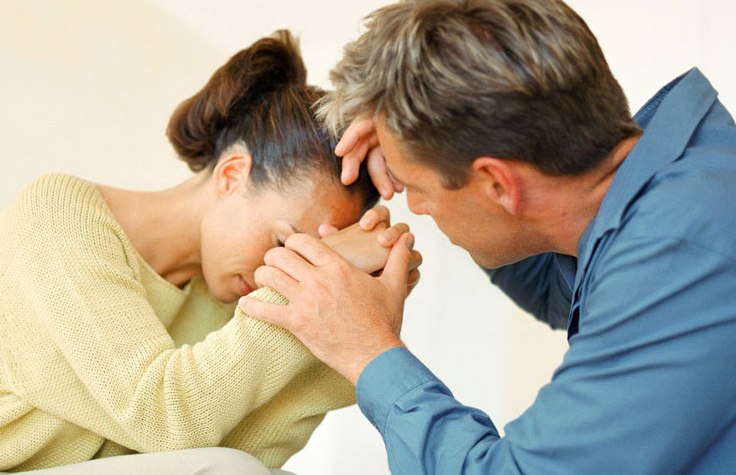 Может ли МАТЕРИНСТВО быть СУРРОГАТНЫМ…
Физиологические изменения в организме беременной женщины  таковы, что, независимо от изначальных планов суррогатной  матери, быть «беременной понарошку» не получится.  Гормональная перестройка, необходимая для вынашивания плода, перестроит работу нервной системы – и в результате суррогатная мать будет испытывать всю гамму психологических изменений, свойственных  всем без исключения беременным, погружаться в заботу о течении СОБСТВЕННОЙ беременности, ощущения СОБСТВЕННОГО материнства, вынашивания СОБСТВЕННОГО ребенка …
Психологические аспекты беременности.
За девять месяцев беременности женщина по-разному осознает свое состояние. В перинатальной психологии (pere – через; natos – рождение) принято выделять несколько периодов, в которых отношение беременной женщины к своему «интересному положению» и к окружающему миру претерпевает значительные изменения. Все они входят в так называемую психологическую доминанту беременности, то есть в ряд различных эмоциональных состояний, которые властвуют (доминируют) над всеми остальными житейскими переживаниями.
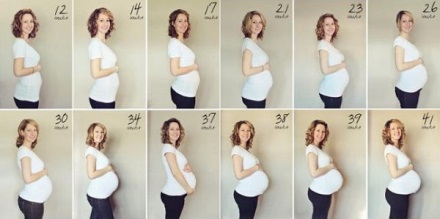 Доминанты беременности.
Адаптационная доминанта
Доминанта погружения
Доминанта гнездования
Информационная доминанта
Предродовая доминанта
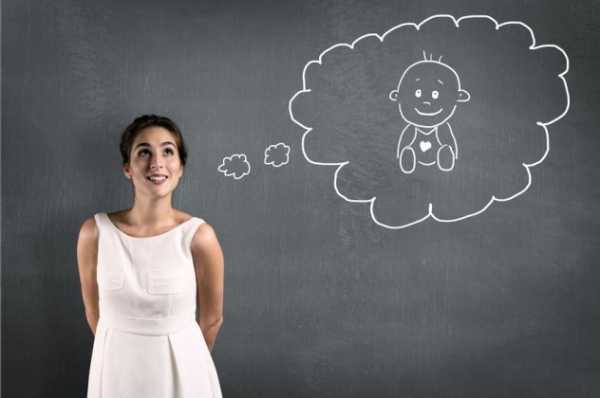 При суррогатном материнстве ни одна из естественных потребностей беременной матери не реализуется. «Изъян со стороны психологического статуса у женщины, которая носит ребенка и знает, что он никогда не будет ей принадлежать, безусловен. У суррогатных матерей происходит как бы «раздвоение личности»: одна часть планирует некоторую медицинскую операцию, а вторая не зависимо от первой оказывается по настоящему беременной; эта часть любит еще не родившегося ребенка и, естественно, считает его своим. Такой диссонанс находится на грани между нормой и патологией психического здоровья женщины; раздвоение личности вкупе с мощной гормональной перестройкой может спровоцировать развитие серьезного психического расстройства. Бесспорно, такое психоэмоциональное состояние вредно не только для самой суррогатной матери, но и для плода, который она носит: состояние постоянного стресса увеличивает риск развития осложнений беременности, отражающихся на развитии и здоровье будущего ребенка.
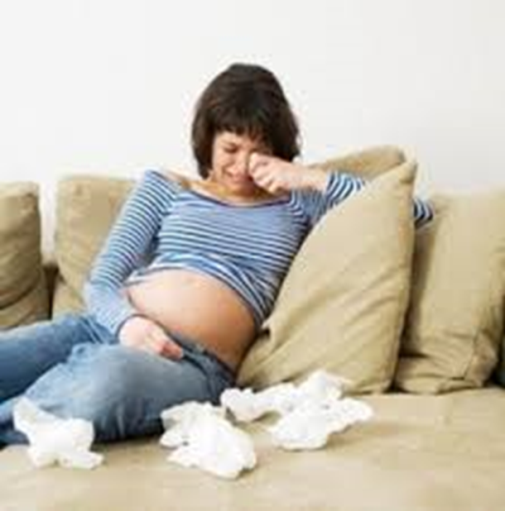 В социальной концепции Русской Православной Церкви суррогатному материнству даётся следующая критическая оценка:«Суррогатное материнство» травмирует как вынашивающую женщину, материнские чувства которой попираются, так и дитя, которое впоследствии может испытывать кризис самосознания…
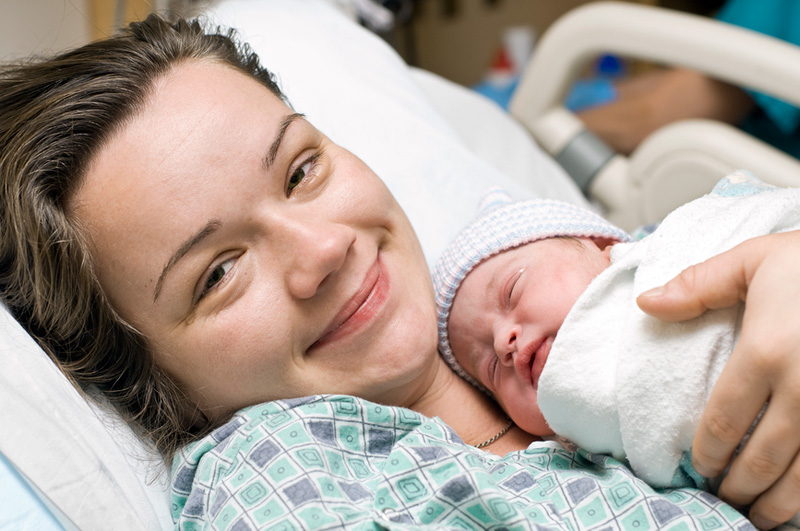